ЕЖЕГОДНО 19 АПРЕЛЯ
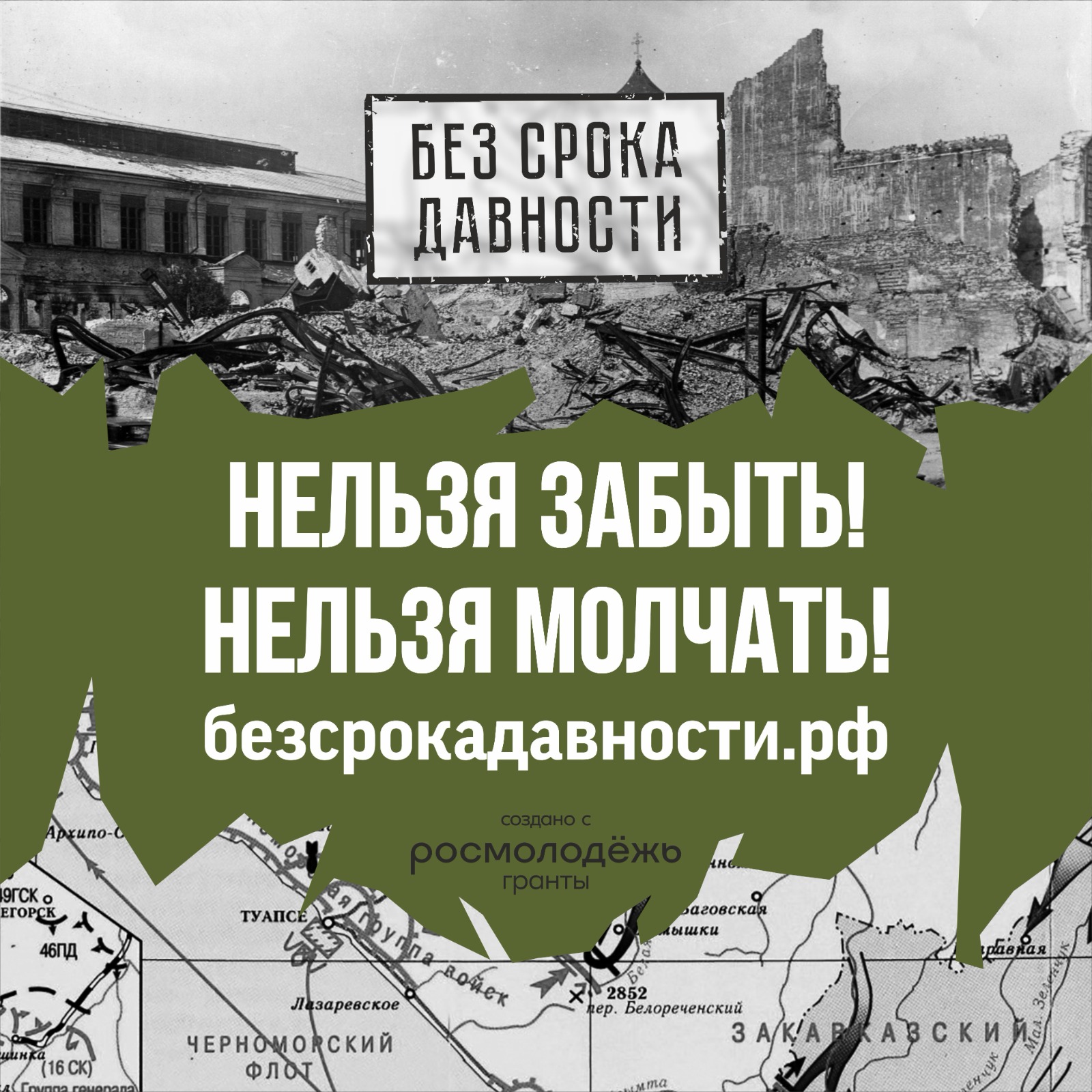 ДЕНЬ ЕДИНЫХ ДЕЙСТВИЙ 
В ПАМЯТЬ О ГЕНОЦИДЕ 
СОВЕТСКОГО НАРОДА 
НАЦИСТАМИ И ИХ 
ПОСОБНИКАМИ В ГОДЫ 
ВЕЛИКОЙ ОТЕЧЕСТВЕННОЙ ВОЙНЫ
#БЕЗСРОКАДАВНОСТИ, #19АПРЕЛЯ
ЕДИНЫЙ УРОК «БЕЗ СРОКА ДАВНОСТИ»
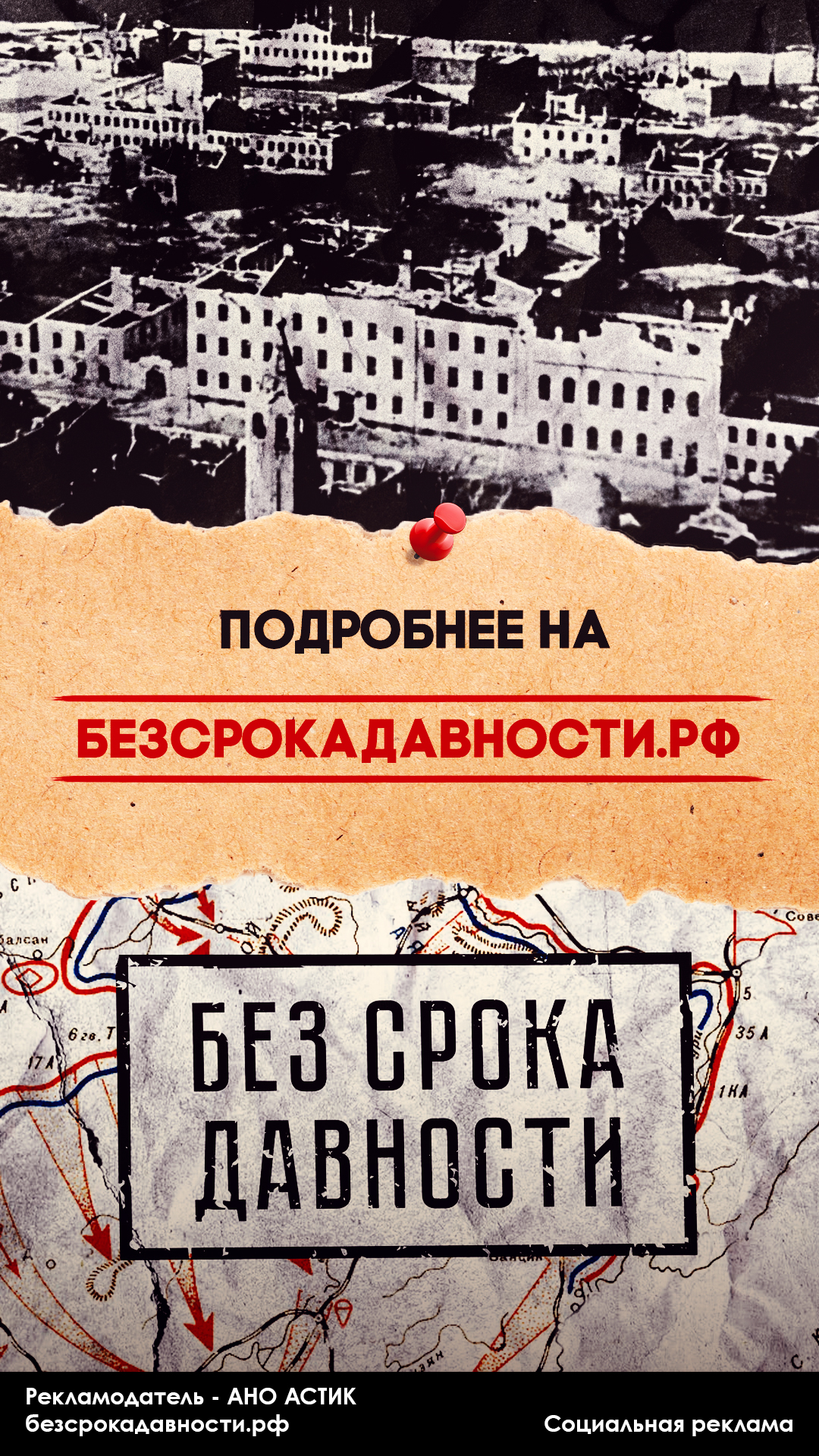 19 апреля 2023 года – 80 лет 
со дня принятия Указа Президиума Верховного Совета СССР № 39 
«О мерах наказания для немецко-фашистских злодеев, виновных в убийствах и истязаниях советского гражданского населения и пленных красноармейцев, для шпионов, изменников Родины из числа советских граждан и для их пособников»
#БЕЗСРОКАДАВНОСТИ, #19АПРЕЛЯ
ЕДИНЫЙ УРОК «БЕЗ СРОКА ДАВНОСТИ»
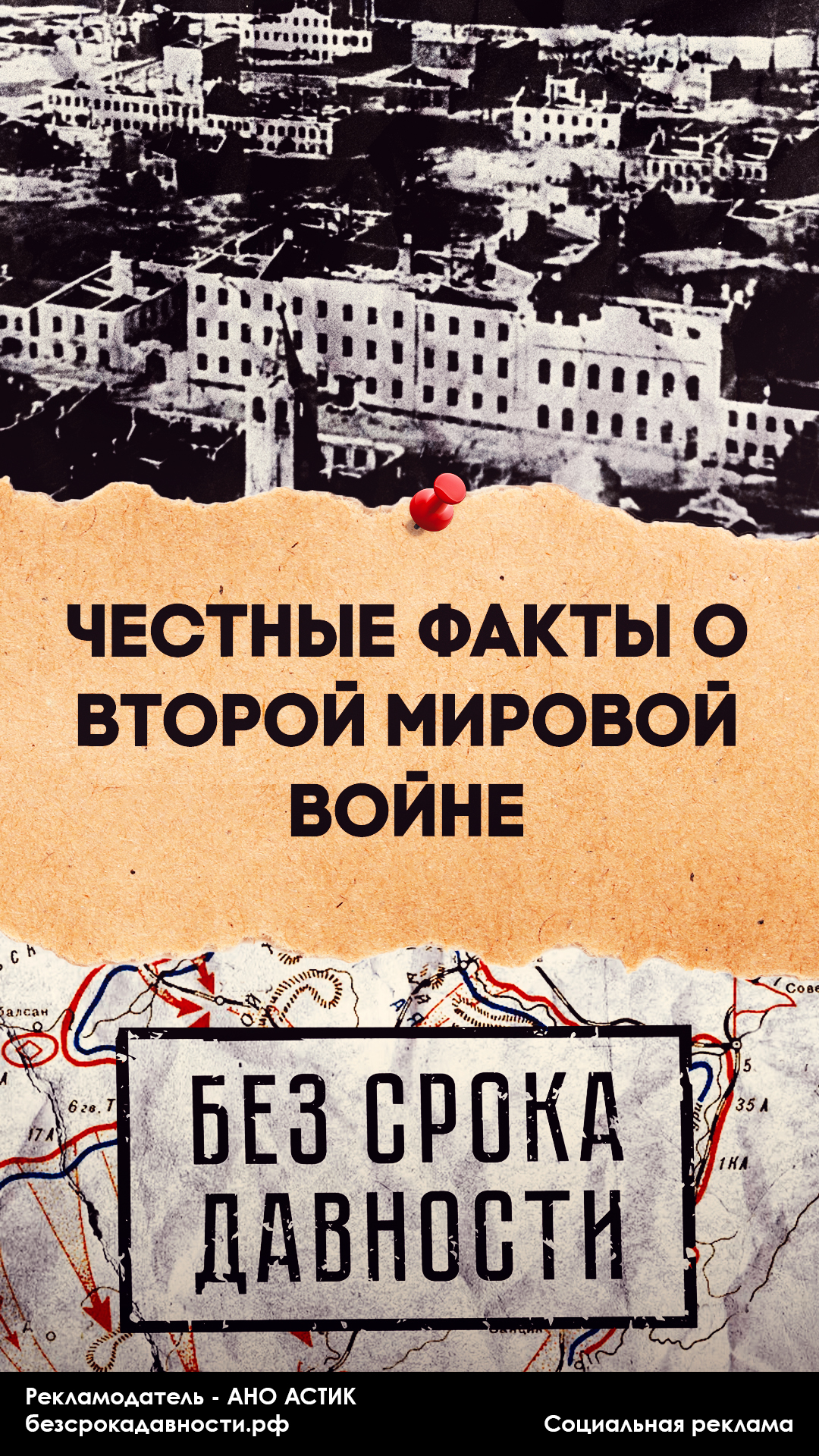 НАЦИЗМ – радикальная идеология, предполагающая превосходство одного народа над другими. 

Для определения отличия превосходства может использоваться расовый, этнический, биологический и даже языковой признак. 

Угнетение других предусматривает и их планомерное уничтожение. Нацизм является отличительной чертой германского фашизма, который перерос в отдельную страшную идеологию правящего в государстве режима, предусматривающую господство арийской нации над миром.
#БЕЗСРОКАДАВНОСТИ, #19АПРЕЛЯ
ЕДИНЫЙ УРОК «БЕЗ СРОКА ДАВНОСТИ»
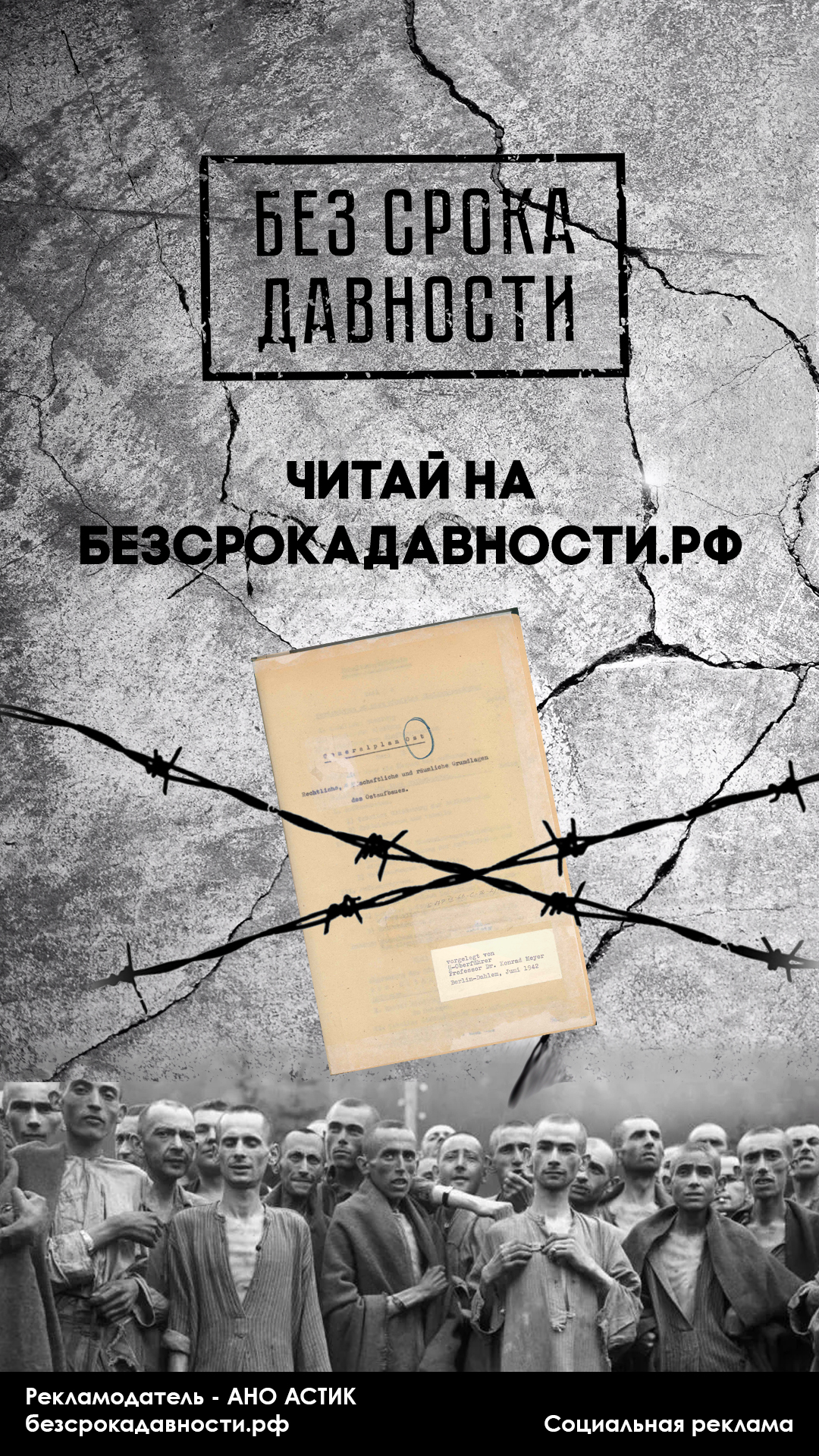 ГЕНОЦИД - форма массового насилия, которую Организация объединенных наций определяет как действия, совершаемые с намерением уничтожить, полностью или частично, какую – либо национальную, этническую, расовую или религиозную группу как таковую путём: 
убийства членов этой группы;
причинения серьёзных телесных повреждений или умственного расстройства членам такой группы;
мер, рассчитанных на предотвращение деторождения в такой группе;
насильственной передачи детей из одной человеческой группы в другую;
предумышленного создания жизненных условий, рассчитанных на полное или частичное физическое уничтожение этой группы.
#БЕЗСРОКАДАВНОСТИ, #19АПРЕЛЯ